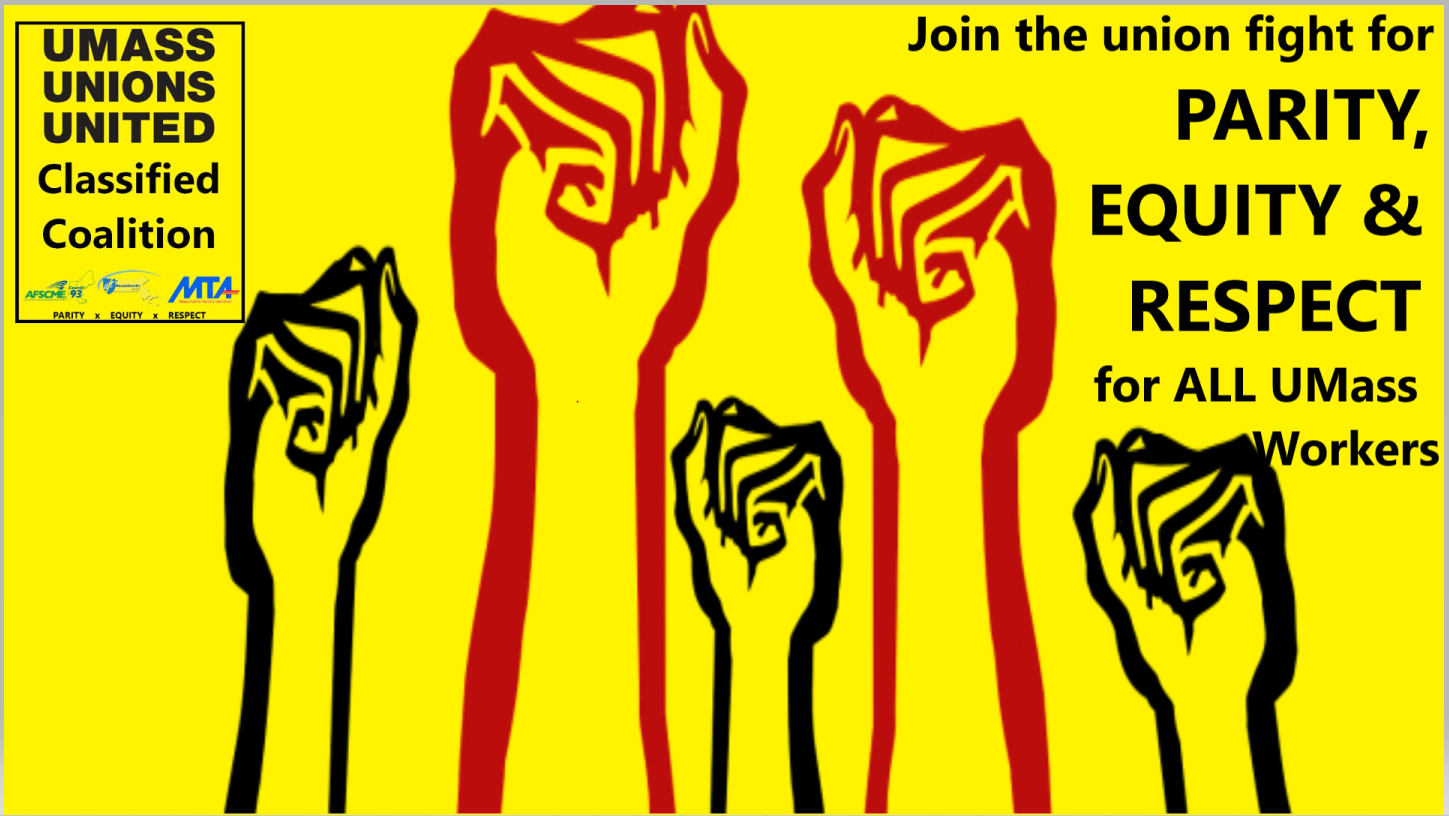 AFSCME Local 507 (Dartmouth)           
AFSCME Local 1776 (Amherst)
AFSCME Local 2616 (Med School)
AFT Maintainers Local 6350 (Dartmouth)
CSU/MTA/NEA (Boston)
CTU/MTA/NEA (Lowell)
MTU/MTA/NEA (Lowell)
PSU Unit B/MTA/NEA (Amherst)
SHARE (Med School)
USA/MTA/NEA (Amherst)
UMASS Unions United Classified Coalition
Town Hall Zoom Meeting
May 5, 2022 @5PM
[Speaker Notes: Miles? Solidarity for Ever
Ask participants to rename themselves with pronouns and locals and/or put it in chat.]
Meeting Norms
This meeting is for UMass Unions United Union Members only
If you are not a union member we respectfully ask you to leave
Your mic has been muted by the meeting host. 
Please help us by being mindful of keeping your mic muted when not in use.
Live transcripts have been enabled
Please hold questions in the chat until we reach the interactive portion. 
This is so that you and others can focus on the presentation rather than a busy chat.
We will be using the raise hand and polls functions during some parts of the meeting.
 Please take some time to locate those feature in the
 reactions pop up window.
Meeting Agenda
Introductions
Background–Why a coalition?
Mission Statement/Key Issues
Bargaining Platform
Next Steps
Join the Coalition
Q&A
Introductions: 

Who are We?
How did we get here?
Why are we meeting Today?
[Speaker Notes: Megan introduce some of the leaders. Remind participants to rename themselves with pronouns and locals. Alysha will spotlight them as introduced.
Leslie (USA President), Nick, Wally, Cindy, Jackie, Henry or Steve, …

Nick–How did we start and what have we done.
Tuition Bargaining 2015
PFML Bargaining
UUU
Retirement
Shared Services
Working on comparing contracts and organizing with the different UMass Labor Extension programs
Meeting throughout bargaining in this round
Steve–Why are we meeting here? Because we are about to go into our next round of bargaining]
Goals of the Coalition
A Coalition of UMass Unions representing thousands of classified staff across the UMass system working together and fighting for
affordable high quality education,
safe, equitable, and just working and learning conditions for all students and employees,
equal benefits for all UMass employees, 
stopping the outsourcing of our jobs, and 
opportunities for career growth
[Speaker Notes: Jackie]
Basis For A Bargaining Platform
What is a bargaining platform?

Three Key Issues
Equity! Minimum standards and benefits between units and with professional staff
Full Staffing! No outsourcing/No cc/03/No privatization
Advancement! Opportunities for Promotions/Career growth within the classified staff, Clear job titles that match pay
[Speaker Notes: What is a bargaining platform?
Cindy–Our bargaining platform]
Poll # 1: What issues are most important to you?
Stopping outsourcing and the loss of bargaining unit work
Full employment, less out of title work
Better titles and pay
Parity in benefits, especially with professional staff
Workplace safety, including ventilation
Remote work/Flexible schedules
Career ladders and apprenticeships–opportunity and ability to advance career
Dignity and Respect
[Speaker Notes: If you don’t see]
Next Steps
Create a Classified Staff Bill of Rights
Set and Attend Meetings with Statewide Union Leaders
Meetings with Legislators?
Meetings with UMass leaders?
Set CAT teams across the campuses for this purpose
Organize rallies and other visibility events to engage communities
Be on a team for communication 
Create bargaining proposals to the coalition
Finalize a platform
[Speaker Notes: Wally and Nick and Jackie–5 minutes
Create a Classified Staff Bill of Rights–Bargaining platform in disguise? Very successful approach based on the MTA’s ESP Bill of Rights. Get politicians, sibling locals, trustees, and other allies to endorse.
Set and Attend Meetings with Statewide Union Leaders–AFSCME, AFT, MTA, Mass. AFL-CIO, Jobs With Justice, Central Labor Councils, PHENOM?
Meetings with Legislators? Bring the bill of rights?
Meetings with UMass leaders?
CAT team for this purpose
Organize a rally
Be on a team for communication bargaining proposals to the coalition
Finalize a platform]
Poll #2: Are you with us and ready to demand what we deserve?
Poll #3: I’d be willing to advance the mission by…
As a member: 
phone calling, talking to 10 coworkers, be on a Contract Action Team (CAT), wear a button, post a sign in my office or work area, attend a rally or hold signs at activities, help organize events, make signs or help with logos/signage, post on social media, use the Zoom background

As a local or chapter?
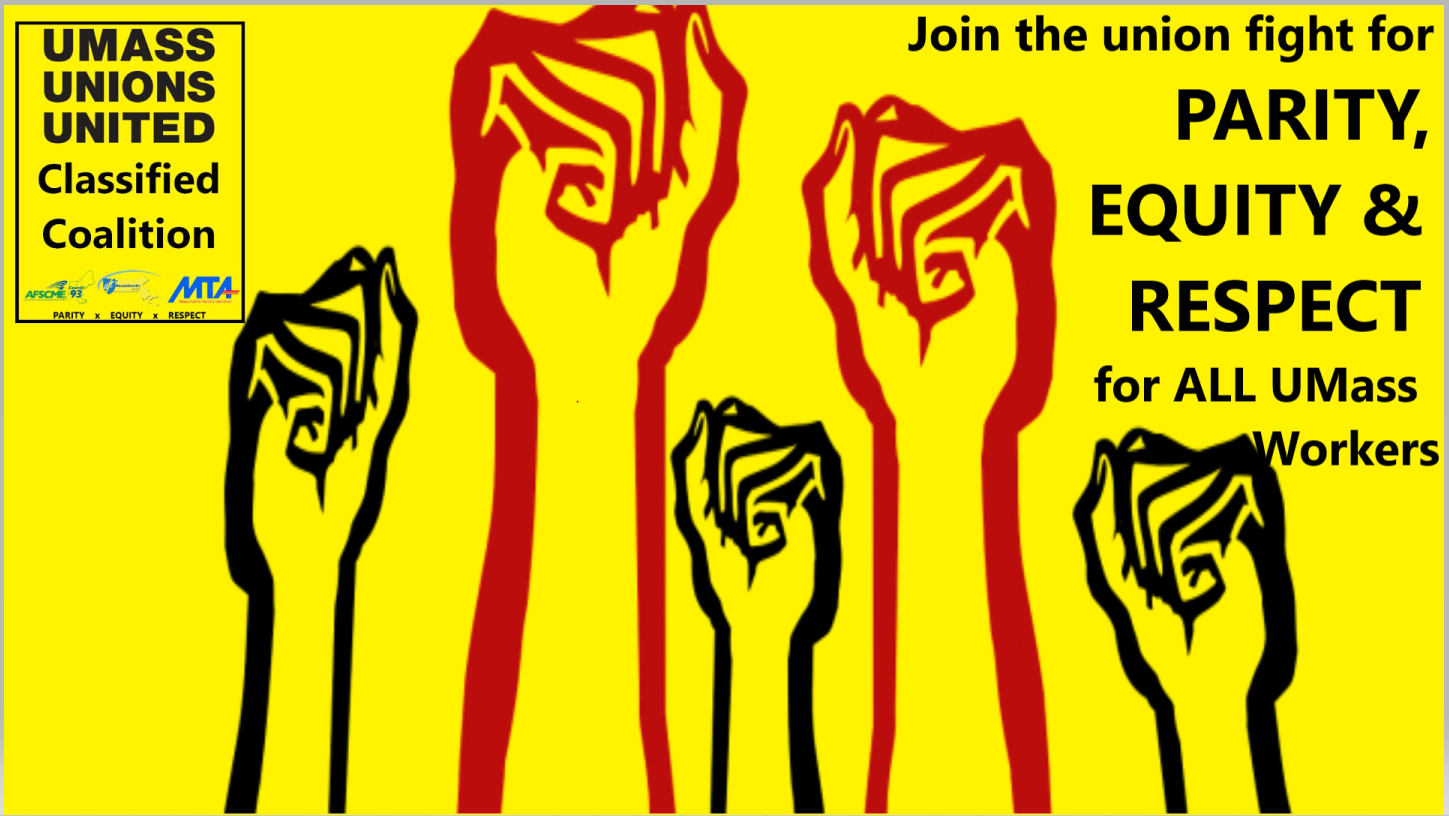 [Speaker Notes: Q&A]